Гиперактивный ребенок
Подготовила:
Жиленко А. Д.
В последнее время все больше и больше родителей сталкиваются с термином "гиперактивность". Им приходится слышать это слово от воспитателей в детском саду, детских неврологов, учителей, психологов и даже случайных прохожих, наблюдающих за поведением ребенка. Очень часто подобный "ярлык" вешается без разбора на любого, просто активного, ребенка.
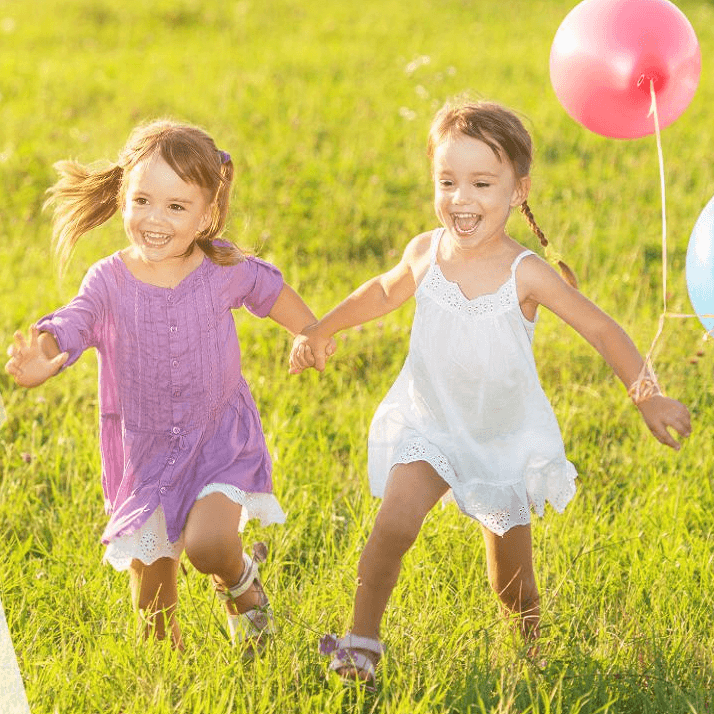 Многим детям свойственно динамичное поведение. Они с азартом                  и большим интересом исследуют новый мир, и в этом нет ничего противоестественного. Однако, некоторым детям свойственны признаки поведения, которые характеризуют их как гиперактивных. Гиперактивность обычно включает в себя склонность быстро отвлекаться, находиться в постоянном беспокойном состоянии,                   в неспособности долго концентрировать свое внимание.
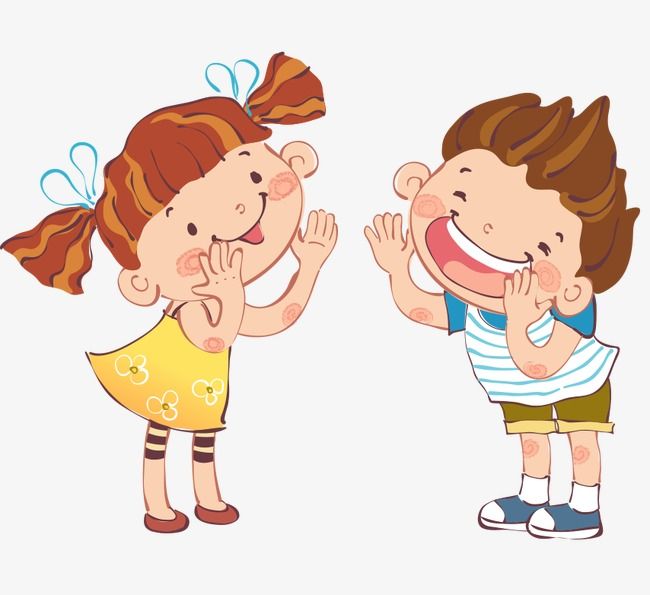 Гиперактивный ребенок сталкивается с тремя типами трудностей:

1. Его энергия становится причиной раздражения не только взрослых, но и детей. Он может получить репутацию человека, от которого одни неприятности. 

2. Ему трудно спокойно усидеть на стуле и выполнить требования, которые предъявляются. Это приводит к тому, что в момент объяснения нового материала ребенок отвлекается на что-то постороннее (шум, звуки, крики и т.д.).

3. У таких детей существует трудность визуального восприятия. Часто ребенок видит информацию в перевернутом или искаженном виде.
Как мы можем помочь гиперактивному ребенку?

1.По- возможности сдерживать свои бурные эмоции.
2.Эмоционально поддерживать детей во всех попытках конструктивного, позитивного поведения. 
3.Избегать категоричных слов и выражений, жестких оценок, упреков, угроз.
4.Старайться реже говорить «нет», «нельзя», «прекрати».
5.Следить за своей речью, стараться говорить спокойным голосом.
6.Избегать, по- возможности, скоплений людей. Оберегать ребёнка от утомления, поскольку оно приводит к снижению самоконтроля                    и нарастанию гиперактивности.
7.Играть с ребенком в подвижные игры, можно заинтересовать спортом. Поощрять ребёнка за все виды деятельности.
Таким образом, ребенку жизненно важно знать и чувствовать, что мама и папа любят его таким, какой он есть, независимо от его поведения и поступков. Любят, просто потому, что Он есть в их жизни. Почаще говорите об этом своим детям! Не опускайте руки!
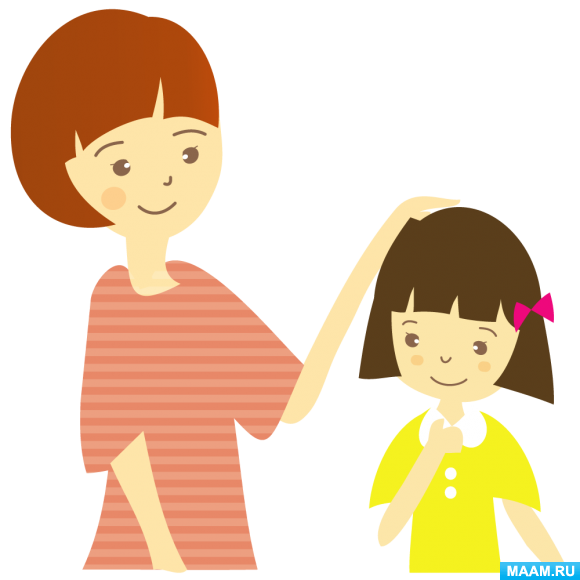